The Battle of the Benjamins: How to Survive Pay Transparency
Presented by: Kara Govro, JD, SPHRPrincipal Legal Analyst
© 2023 Mineral, Inc. | Confidential
Agenda
The Pay Transparency Landscape
State Laws in the Pacific Northwest
Setting Up Ranges: Compensation Basics
Building a Culture of Pay Equity
2
© 2023 Mineral, Inc. | Confidential
The Pay Transparency Landscape
3
© 2023 Mineral, Inc. | Confidential
[Speaker Notes: What is pay transparency? 

-from required ranges to optionally sharing all info with employees]
Groundwork: What is           Pay Transparency?
Pay transparency is an idea, an ideal, a practice, and in some cases a legal requirement.
It can range from only sharing overly broad ranges in pay postings to providing access to detailed pay bands for every job in the organization to every person in the organization.
4
© 2023 Mineral, Inc. | Confidential
Why Is It a Big Deal?Because of Pay Equity
Pay transparency is just one tool in the pay equity toolbox (the sledgehammer). 
If your pay structure is full of holes, non-existent, or unfair, sharing pay ranges is likely to bring these issues to the surface.
5
© 2023 Mineral, Inc. | Confidential
Pay Transparency is Spreading
Pay ranges are legally required in job ads in California, Colorado, New York, and Washington, which means that over 25% of private employers are now required to post pay ranges. 
On Indeed, pay range disclosure more than doubled between February 2020 (18%) and February 2023 (44%).
Pay range disclosure has been common in the public sector for decades - 70% of government agencies disclosed back in 2010.
6
© 2023 Mineral, Inc. | Confidential
[Speaker Notes: The 44% statistic was before the whole state or NY was required to disclose, so that number will likely be going up.]
Applicants and Employees Want It and It’s Good for Business
91% of applicants are more likely to apply for a job with a salary range (Indeed)
44% of applicants won’t apply for a job without a range (Gartner)
Applicants are more likely to apply to jobs with narrower posted ranges (Gartner)
82% of applicants say they have a more favorable opinion of companies that post ranges (Indeed)
Increased pay transparency reduces pay inequities between groups (University of Utah, Harvard)
Salaries are 2-3% lower where pay transparency is law (Harvard), likely due to reduced negotiations
7
© 2023 Mineral, Inc. | Confidential
State Laws in the Pacific Northwest
8
© 2023 Mineral, Inc. | Confidential
Alaska’s Pay Equity Law
No transparency or posting law.
Prohibits discrimination in the payment of wages between the sexes . . . for work of comparable character or work in the same operation, business, or type of work in the same locality.
9
© 2023 Mineral, Inc. | Confidential
[Speaker Notes: *The Alaska Supreme Court in 1990 found  this to mean substantially equal work. It also said that the discrimination in payment of wages must be intentional.Alaska courts have acknowledged that there are acceptable reasons for pay differentials, even though they aren't mentioned in the law.]
Oregon’s Pay Equity Laws
No transparency or posting law.
Prohibit differing wages for employees who are part of a particular protected class when they do work of comparable character.
Prohibit salary history inquiries (no asking applicants about current or past salary, no screening based on what you know, no using what you know to set someone’s pay).
Allow employees to discuss their wages and the wages of other employees and inquire about others’ wages (but there is no obligation for employers or employees to provide this information).
10
© 2023 Mineral, Inc. | Confidential
[Speaker Notes: Salary history:
Employees may discuss their wages and the wages of other employees.
They may also inquire about others’ wages, whether asking the person directly or asking management. But there is no obligation for employers or employees to provide this information. 
Employers can require employees who have access to other employees' wage information as part of their job duties, to keep that information confidential.
Equal Pay Allowable Factors for a  Differential:
A seniority system
A merit system
A system measuring earnings by quantity or quality of production (including piece rate)
Education, training, experience
Workplace location
Travel (if necessary and regular)
A combination of these factors, if they account for the entire pay discrepancy]
Washington’s Pay Equity Laws
Require wage disclosure.
Prohibit unequal compensation based on gender for “similarly employed” workers. 
Prohibit limiting an employee’s career advancement opportunities that would otherwise be available based on gender.
Prohibit salary history inquiries (no asking applicants about current or past salary, no screening based on certain wage criteria).
Allow employees to disclose, compare, and discuss their wages or the wages of other employees.
11
© 2023 Mineral, Inc. | Confidential
[Speaker Notes: Salary history ban:
You can't ask about the wage or salary history of an applicant for employment from the applicant or a current or former employer.
You can't require that an applicant's prior wage or salary history meet certain criteria.
You can confirm an applicant's wage or salary history if they voluntarily disclose it or after you've negotiated and made an offer of employment that includes compensation.
Equal Pay:A difference in pay will only be allowed if it is based in good faith on a bona fide job-related factor that is:
Consistent with business necessity
Not based on or derived from a gender-based differential, and
Accounts for the entire difference]
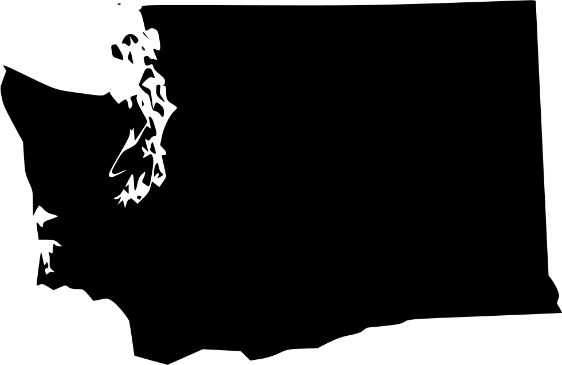 Washington 
Pay Range Disclosure
12
© 2023 Mineral, Inc. | Confidential
Who It Applies To
Employers with 15 or more employees total, located anywhere, if they: 
Have at least one employee in Washington, or
Engage in any business, industry, profession, or activity in Washington, or
Are hiring for a position that is in Washington or could be filled by someone in Washington
An employer cannot avoid disclosing wage and salary information by indicating that they will not accept Washington applicants.
13
© 2023 Mineral, Inc. | Confidential
[Speaker Notes: Took effect Jan 1 

Not applicable to transfers for current employees if there is no job posting (but you still must disclose if asked).

If the employer intends to use a “starting range” for an initial timeframe of employment or probationary period, the starting range may be listed on the posting but the entire scale or range must also be listed on the posting. 

A posting means any solicitation intended to recruit job applicants for a specific available position, including recruitment done directly by an employer or indirectly through a third party, and includes any postings done electronically, or with a printed hard copy, that includes qualifications for desired applicants.]
What It Requires
Employers must disclose in each posting for each opening:
The wage scale or salary range
A general description of all benefits 
A general description of any other compensation

Per L&I, the scale or range should be your most reasonable and genuinely expected compensation range for the job. 
The range should extend from the lowest to the highest pay established prior to posting the job, e.g., $50,000 to $70,000 per year or $26.00 to $30.00 per hour.No “starting at 50k” or “up to $30.00 per hour.”
14
© 2023 Mineral, Inc. | Confidential
[Speaker Notes: If the employer does not already have an existing wage scale or salary range for a position, a scale or range should be created prior to publishing the posting. If the employer intends to use a “starting range” for an initial timeframe of employment probationary period, the starting range may be listed on the posting but the entire scale or range must also be listed on the posting.

A “general description of all benefits” includes, but is not limited to, health care benefits, retirement benefits, any benefits permitting paid days off (including more generous paid sick leave accruals, parental leave, and paid time off or vacation benefits), and any other benefits that must be reported for federal tax purposes, such as fringe benefits.]
A Few More Details
If using a “starting range” you need to include the long-term wage range as well.
Third parties (usually recruiters) must also post ranges.
“Other benefits” include health care, retirement benefits, extra paid sick leave (on top of state sick leave), paid parental leave, PTO or vacation benefits, and any other benefits that must be reported for federal tax purposes.
For internal transfers and promotional opportunities with no “posting,” you need to provide the same info as you would in a posting if asked.
15
© 2023 Mineral, Inc. | Confidential
[Speaker Notes: If the employer intends to use a “starting range” for an initial timeframe of employment or probationary period, the starting range may be listed on the posting but the entire scale or range must also be listed on the posting. A posting means any solicitation intended to recruit job applicants for a specific available position, including recruitment done directly by an employer or indirectly through a third party, and includes any postings done electronically, or with a printed hard copy, that includes qualifications for desired applicants. A “general description of all benefits” includes, but is not limited to, health care benefits, retirement benefits, any benefits permitting paid days off (including more generous paid sick leave accruals, parental leave, and paid time off or vacation benefits), and any other benefits that must be reported for federal tax purposes, such as fringe benefits. All applicants, including existing employees, who apply to a posting recruiting Washington-based employees, with an employer as defined by RCW 49.58.010, including employers who may not have a physical presence or employee in Washington State, are protected by the law. Employers must disclose a wage scale or salary range and a general description of benefits and other compensation on postings for remote work that could be performed by a Washington-based employee. An employer cannot avoid disclosing these requirements by indicating within a posting that the employer will not accept Washington applicants.]
Back to Pay Equity
Employees are going to start talking.
If the ranges are too large, they'll think you're acting in bad faith or wonder who among them makes that little or that much.
If the ranges are reasonable, but you have current employees outside of those ranges, there may be gossip, organizing, and confrontations.
Even if the ranges are reasonable and current employees are paid in line with what you've posted, you may get asked how someone's position in the range is determined – try to be ready to answer that.
16
© 2023 Mineral, Inc. | Confidential
Setting Up Ranges: Compensation Basics
17
© 2023 Mineral, Inc. | Confidential
The Building Blocks of Pay Ranges
Compensation philosophy: Will you lead, match or lag the market?
Salary structure: Consider external market data plus internal value of jobs.
Job levels: For most position types, you’ll want to establish levels of mastery (and pay).
Pay equity: Look for potential pitfalls given state pay equity laws.
18
© 2023 Mineral, Inc. | Confidential
[Speaker Notes: Establishing pay ranges and salary structure:Many organizations have a formal compensation system that is grounded in an organizational compensation philosophy. This typically includes a salary structure, which is a defined hierarchy of pay ranges. The salary structure helps define the pay for each job and demonstrate how individuals progress in their career. There are different ways to create a salary structure. Most salary structures balance external market data for similar jobs and the internal value of jobs. Both internal equity and external competitiveness should be taken into account when developing a salary structure. Having a formal salary structure is a best practice, and we’d recommend seeking help from a compensation consultant to create one.Pay ranges should be set by those who have the best understanding of your organization’s structure, pay philosophy, and financial resources as well as those who have the best understanding of the relevant pay equity and pay transparency laws. This almost certainly includes HR, and may also include the owner, CFO, or controller. Larger organizations may have attorneys or consultants that should also be part of the process as well.A compensation consultant can provide more guidance on things like the number of levels to have in your structure, how wide the pay range for each level should be (the distance from the minimum to the maximum of the range), the amount of overlap between levels, the relationship of market data to pay range creation, and how to place specific jobs into the salary structure.]
Deciding on Pay Ranges
What are people in those roles making now, at your organization and elsewhere?
Are there outliers that should be excluded from your analysis (and then managed to avoid pay equity claims)?
What is the rationale for paying people more or less in those positions? 
What will be the minimum, midpoint, and maximum for each role?
19
© 2023 Mineral, Inc. | Confidential
[Speaker Notes: A pay range is the range of compensation that could be paid to a particular job or grouping of jobs (level). This is typically expressed in terms of the pay range having a minimum, midpoint, and maximum.
A simple method of setting a range would be to look at what people in a given position in your organization are currently paid, consider the rationale behind any differing pay rates, then consider whether there are job-related reasons you would pay more or less for that work. If you notice pay for a certain position is all over the map without any apparent rationale, this simplified approach won’t work, and you will likely have some work to do to ensure an equitable pay distribution.For instance, let’s say you run a sandwich shop. You pay your current non-managerial sandwich makers $17 - $19 per hour, depending on how long they’ve been making sandwiches. If you were to hire someone with no experience into a sandwich-making position tomorrow, you’d pay them $16 per hour. And if your sandwich makers who currently make $19 were to stick around for another year, they’d get a raise to $20, which is the maximum you’d pay for a non-managerial sandwich maker. In this case, the pay range for that position could be accurately stated as $16-$20 per hour.For positions that have the opportunity for more advancement and mastery over a longer period of time, you’ll likely want to create different levels within a job type and give them different pay ranges. For instance, let’s now say that you have a team of engineers ranging from college students on summer break to those with 30 years of experience--their pay might range from $68,000 per year to $350,000 per year. You’d want to establish levels within that job type (e.g., Engineer I, II, III, IV, and V) based on years of experience, seniority, skill, responsibility, etc., and then assign those levels appropriate pay ranges. Sticking to those job level criteria and pay ranges after they’ve been established will help you maintain a fair pay structure and explain how employees can level up in their careers, both in terms of title and pay. Movement Within Pay RangesAs part of establishing a logical, defensible pay structure, employers should document how employee pay increases within a given pay range. For instance, a non-managerial sandwich maker with 0 years of experience starts at $16 per hour. For each year of experience with your shop, they get an extra dollar, up to a maximum of $20 per hour.If your pay range for an Engineer III goes from $135,000 to $190,000 per year, you should likewise have an explanation for how someone is initially placed in the range and moves to the top of the range. It’s going to be more complex than for a sandwich maker and may be based on years of experience, professional certifications, unique skills, level of autonomy, and merit increases. In both cases, document the systems and criteria being applied.Pay Ranges should be designed with room to grow in the position over time. Pay systems generally don’t allow new hire salary placement near or at the maximum of the range. Accordingly, many employers designate a portion of the range that is considered the “hiring range.” To set clear candidate and employee expectations, it’s important to differentiate between the full range for the position and the hiring range into which new hires are placed.]
Building a Culture of Pay Transparency and Equity
20
© 2023 Mineral, Inc. | Confidential
Be Intentional with Your Pay Structures
Get granular – if you only have a few levels, you may need more differentiation in your salary structure.
Don't make pay grades so wide they’re meaningless. 
Have a system for how you place and move people within a pay grade.
Don’t assume that two workers being in the same  pay grade is the same as equal pay – pay equity claims can be filed over any difference.
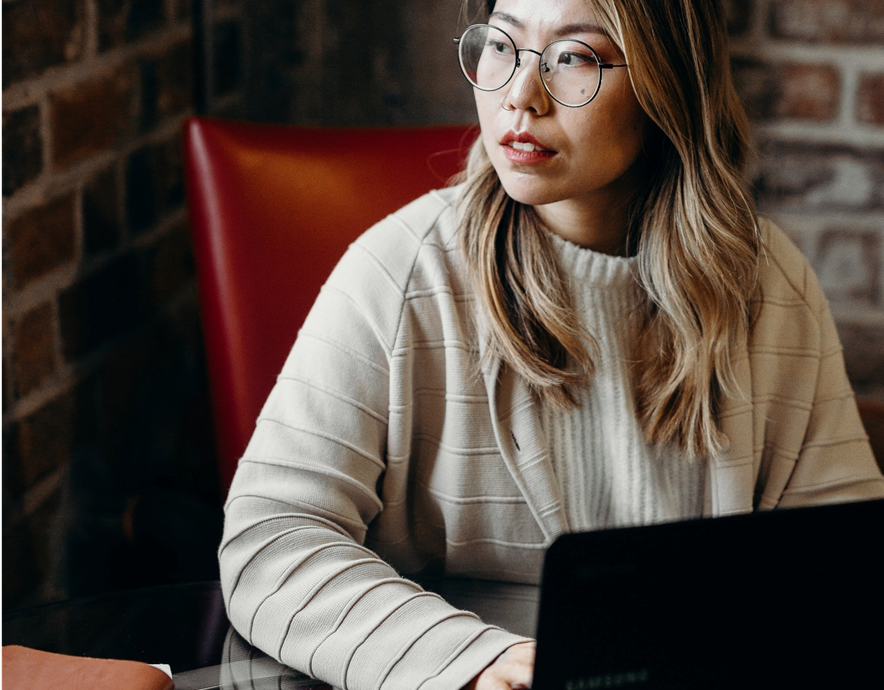 21
© 2023 Mineral, Inc. | Confidential
Document – In Detail - Your Systems for Determining Pay
It will help you make the right salary choices when hiring and promoting.
It will help you explain your pay decisions to employees.
It will be extremely useful if you wind up in litigation.
22
© 2023 Mineral, Inc. | Confidential
If You’re Going Big With Pay Transparency – Be Fastidious
Fix anything and everything that can be fixed.
Everyone should be paid within their publicized pay band – if there are outliers, prepare solutions ahead of time.
Roll out the info from the top down, so each level of management is prepared to answer questions for the level below it.
When people complain, listen actively.
If in doubt, hire a professional.
23
© 2023 Mineral, Inc. | Confidential
Post the Pay Range for Open Positions Even if You Don’t Have To
24
© 2023 Mineral, Inc. | Confidential
Ignore Salary History
Salary history is not an acceptable reason for a pay difference and is outright illegal to use in numerous states.
It’s not worth bringing down your entire equitable pay structure (and morale) and risking pay equity claims just to get one candidate in the door.
25
© 2023 Mineral, Inc. | Confidential
Eliminate Negotiation
Makes your job faster and easier.
Salary negotiation skills aren’t job-related. 
Market factors aren’t job-related.
Negotiating skills aren’t job-related.
Extra PTO and perks count toward total comp – you can’t use these instead of base pay to avoid pay equity issues.
Feel free to tell candidates why you don’t negotiate – this is going to become common.
26
© 2023 Mineral, Inc. | Confidential
Make Sure HR is Running the Hiring Show
Oversee those making offers before they can make them - managers gone wild can bring down an equitable pay structure with a single hire.
Educate those involved in hiring as to why you need to keep compensation locked down.
Constant vigilance! Don't expect or trust managers to fully grasp these laws or the extent of the company's potential liability.
27
© 2023 Mineral, Inc. | Confidential
If you need to pay new hires more to get them in the door, give current employees the same increase.If posted pay ranges rise, so too should current employee pay.
28
© 2023 Mineral, Inc. | Confidential
[Speaker Notes: Wage compression issues (those with little experience and lots of experience end up very close in pay). Morale issues. Employees falling down in the pay range  if the range is going up but employee pay isn’t going up with it.]
Make Your Reviews as Fair as Possible
Train managers to describe a behavior or problem in specific but neutral detail.
Ensure that managers have time to do reviews well.
Don’t schedule reviews more often than they can be completed thoughtfully.
Train managers on unconscious bias.
Look for patterns, like women scoring lower or taking longer to get promoted on average under certain managers.
Stay within your ranges when giving raises or promotions. If you can’t, you may need to reconsider the entire structure.
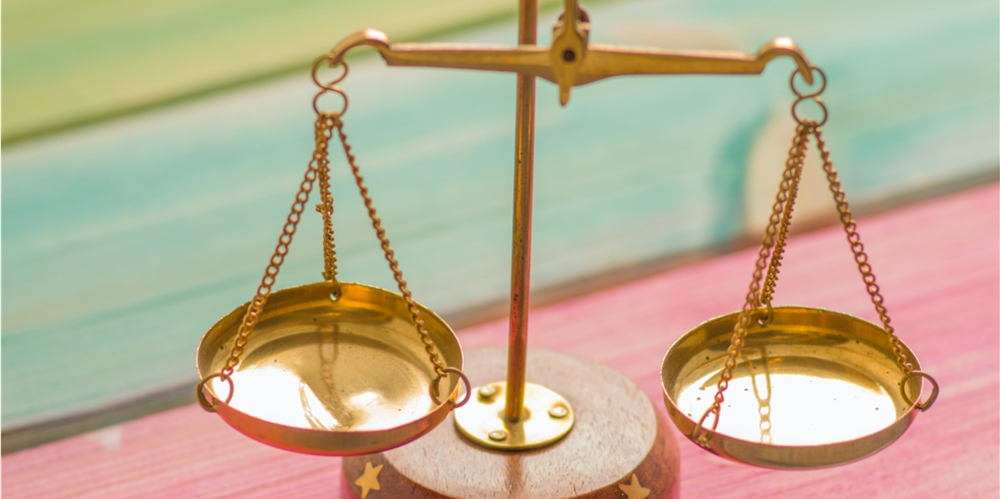 29
© 2023 Mineral, Inc. | Confidential
[Speaker Notes: Our current state of affairs isn't entirely – or even mostly – the result of deliberate decisions to hire female employees and offer them less than men. Talk through examples and ask for examples of where people have seen this in their workplaces or lives.Keep it confidential Cue up that we want to talk about this.]
Action Items
Study the pay equity and pay transparency laws that apply to your organization
Evaluate your current pay structure to identify pay ranges that are good enough to advertise; you may need to pay for salary surveys or want to hire a compensation consultant
If you have employees being paid outside of the pay ranges you intend to advertise, make changes or start laying out a plan to make changes
Have job descriptions that correspond with pay ranges and documentation about how employees move up within a range as well as from one range or job level to another (e.g., mastery of skills, licensure, years of experience)
To maintain pay equity and not have future pay range posting blow up in your face, make sure that current employees are being given increases as the pay range for their position goes up
Make sure that HR keeps a tight rein on hiring, promotion, and other compensation-related business activities
30
© 2023 Mineral, Inc. | Confidential
Q&A
31
© 2023 Mineral, Inc. | Confidential
[Speaker Notes: Final pop quiz:

Which state uses the comparable character standard?Which state doesn’t mention a statute of limitations or specific remedies in its pay equity law?
What federal law allows employees to talk about their wages?
Is past salary history an acceptable reason for a pay differential?]